« THE LİVE İN ACTİON »Yes Together
Project context
"Together, we can create a better future for everyone!"
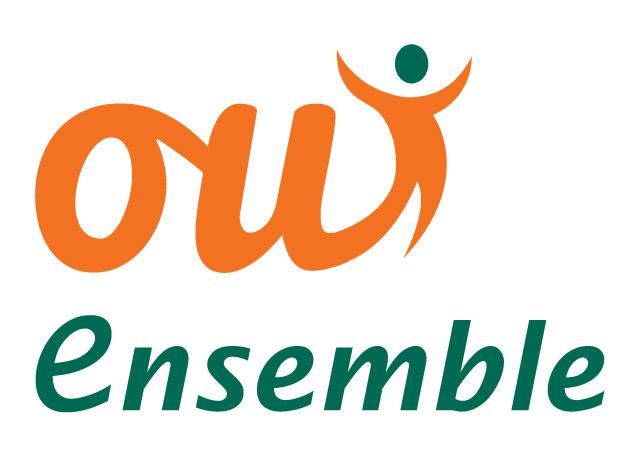 With what new "Product-Service"?
None!
We have reinvented a Network Organization with principles for
« Aging Well Together for a Long Time»
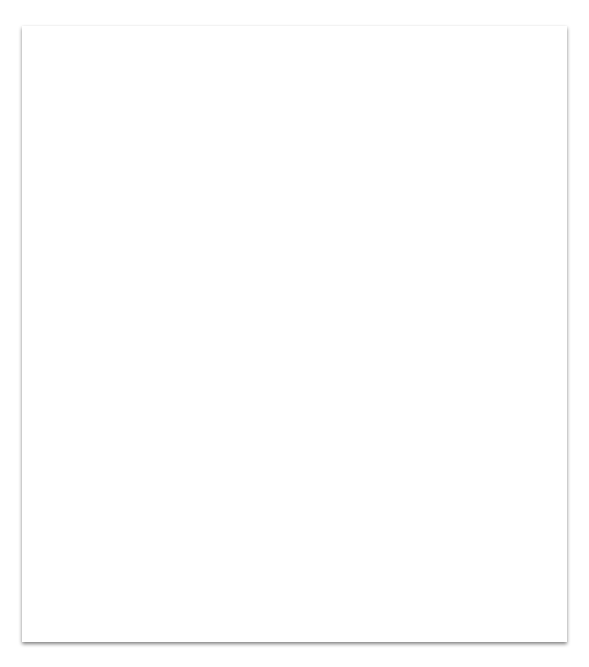 Project Principles:
InclusionThis project promotes inclusion and diversity for a fairer world.
SolidarityThe project emphasizes solidarity and mutual aid for a better future.
ProgressOui Ensemble aims to build a better future for all based on social and economic progress.
Why this project?
Due to the volume of problems and the lack of funding to solve them!
We are establishing a different form of cooperation, both locally and nationally and internationally, to "Work differently," "Live with dignity," 
and "Age peacefully."
Who are we?
Pragmatic and realistic Social Entrepreneurs first and foremost!
→ We know that a future can only be possible under the condition of new ethics that must materialize through the securing of human resources.
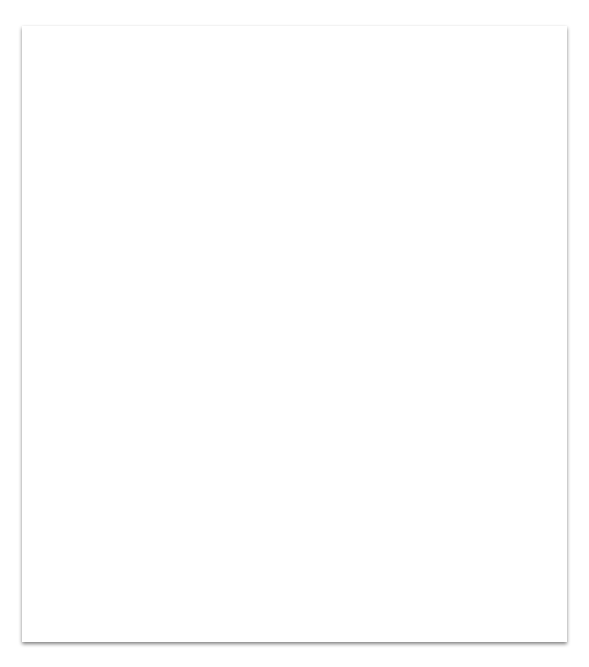 Oui Ensemble 
Promotes social inclusion and activity at all ages, helping everyone to stay active
Cooperation in unison 
in the service of living beings, between developed and developing countries
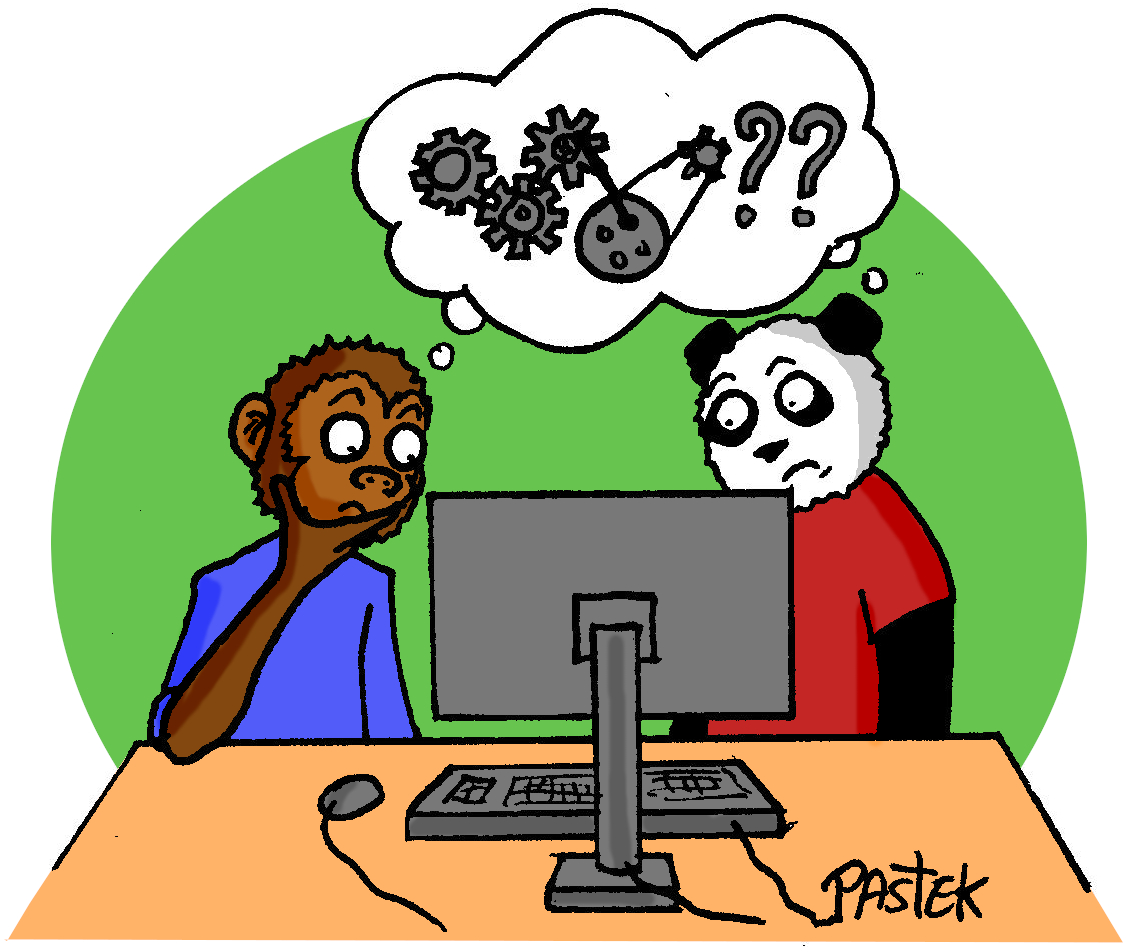 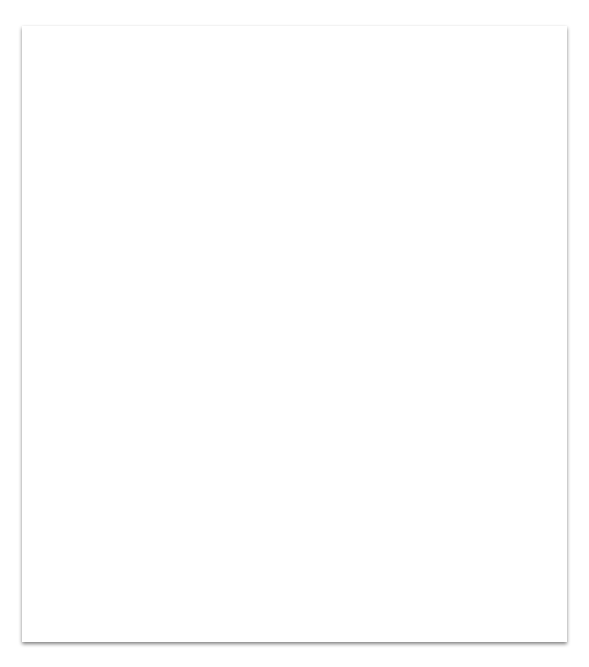 The Oui Ensemble networked organization cannot meet the commitments of its “Human Resources Recipe”, linked to environmental and climate issues for a sustainable future, only with a SİRH.  

This “HR Recipe” is conceived using a bottom-up approach, i.e. ideas and initiatives come from the bottom up, including the Human-centered marketing approach 
and the use of a global, cross-functional 
project design process.
Teaming up with Oui Ensemble 
Social Entrepreneurs
Dynamic social innovators, supported by 
a fair circular economy.
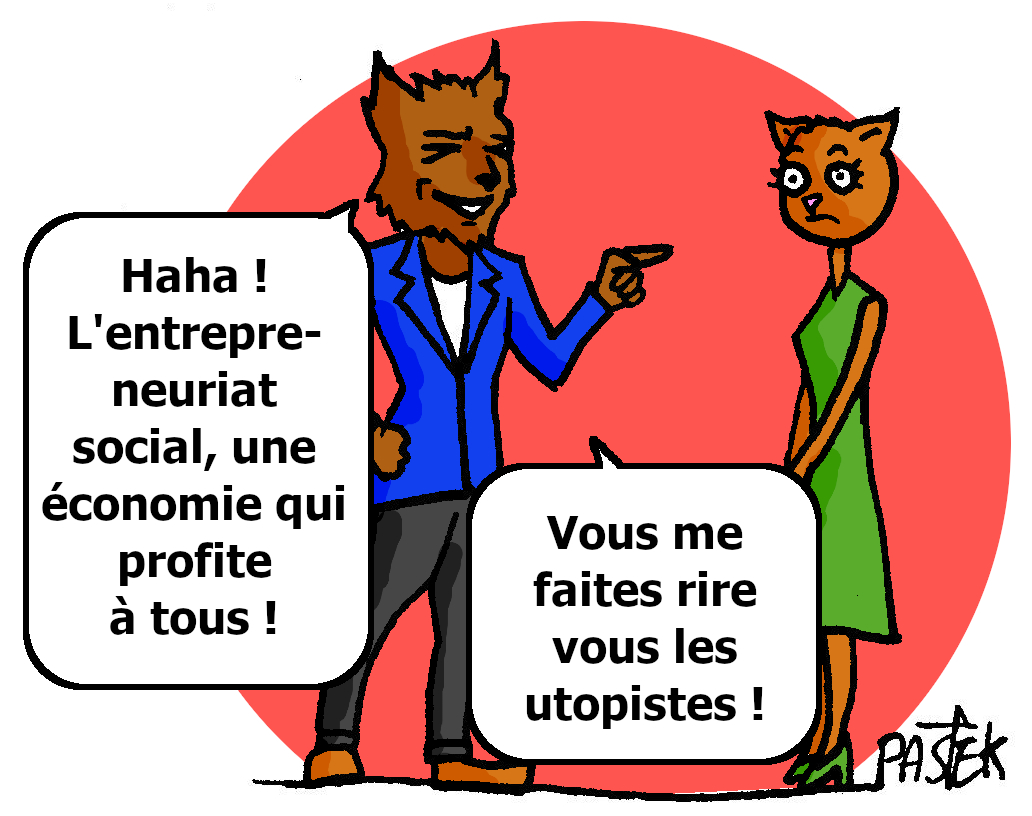 Missions: Raise awareness and educating, initiating and undertaking projects, carrying the concept of living « Aging Well Together for a Long Time ».
Requirements: Respect for ethics, working together in multi-disciplinary teams, offering personalized HR services.
Working as a team with 
Human Resources 
Active committed, trained and valued citizens.

Missions: Remain autonomous and active, have jobs and missions that are valued, receive training, work close to home.
Requirements: Delay dependency, avoid illegal channels, earn a decent income, stay connected without isolation.
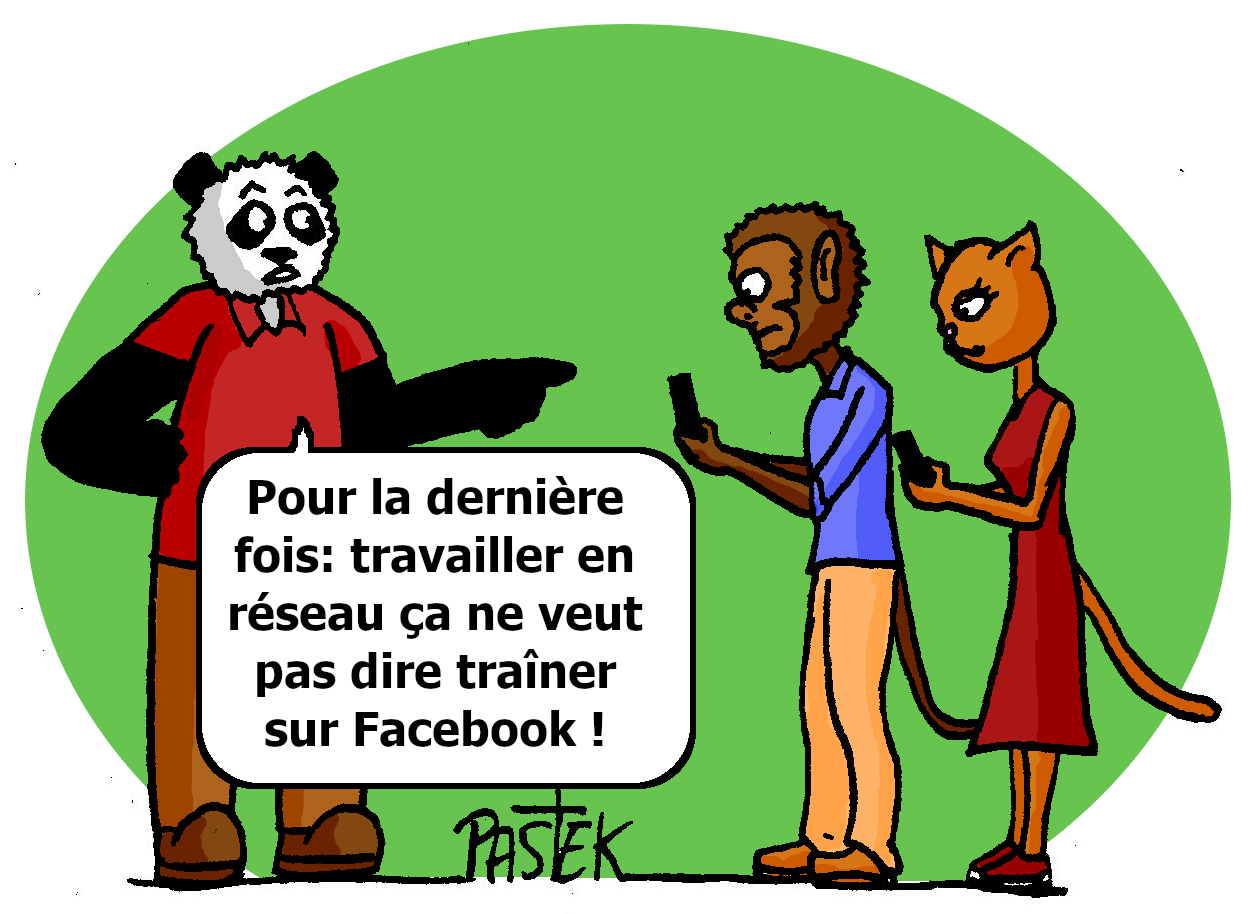 Working as a team with 
Services HR Beneficiaries 
Individuals and Businesses
Ethical HR services of high quality, meeting individualized needs.

Missions: Collaborate in the solidarity network, receive ethical services of high quality.
Requirements: Simplicity of service management, building relationships based on trust, being able to finance the services received.
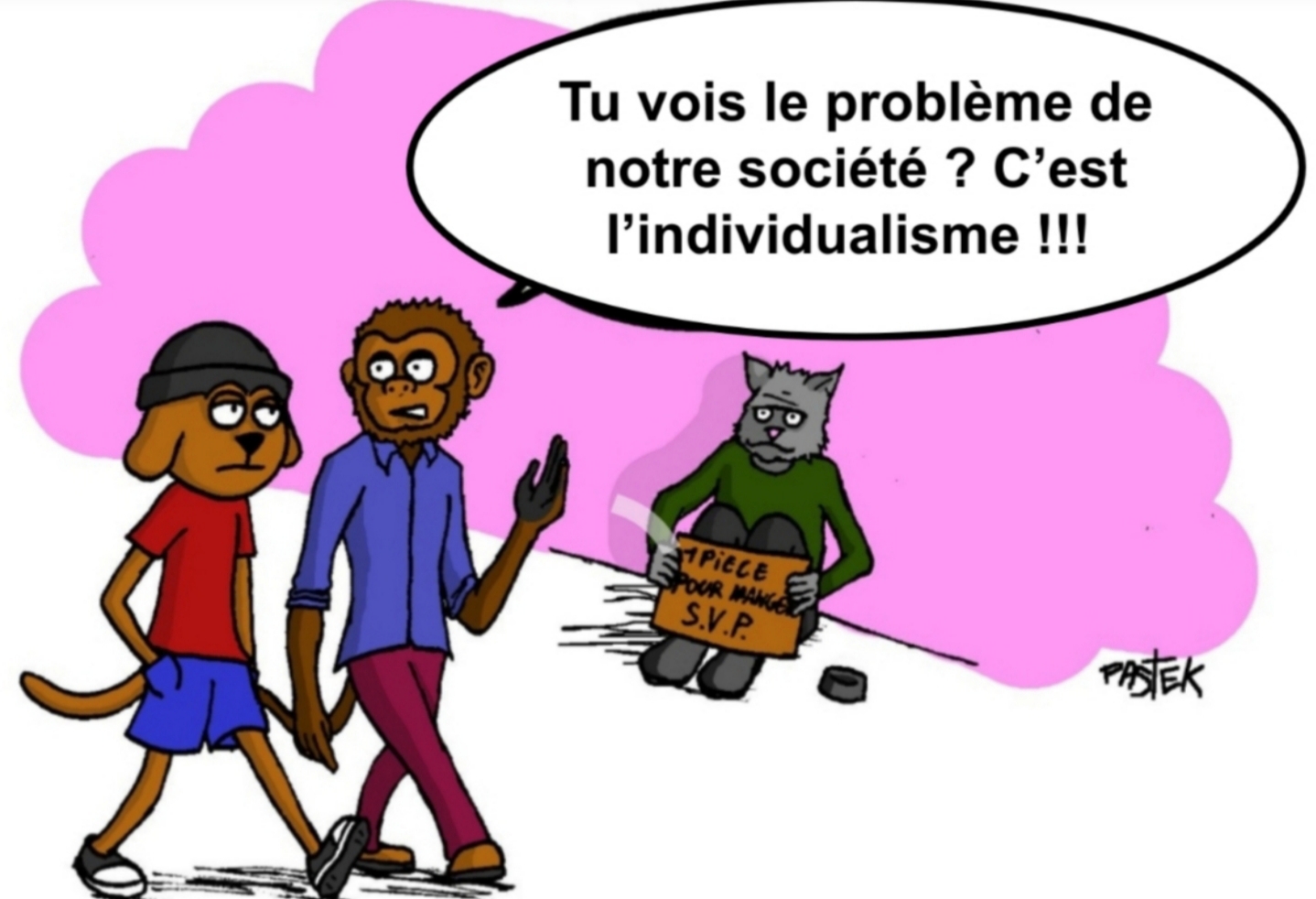 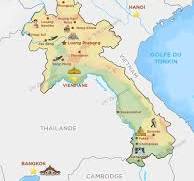 In FRANCE and LAOS
Oui Ensemble Social Entrepreneurs apply a specific management method within each neighborhood, working in 
a spirit of companionship with third places adapted to the territories.
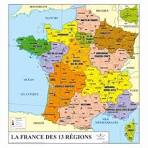 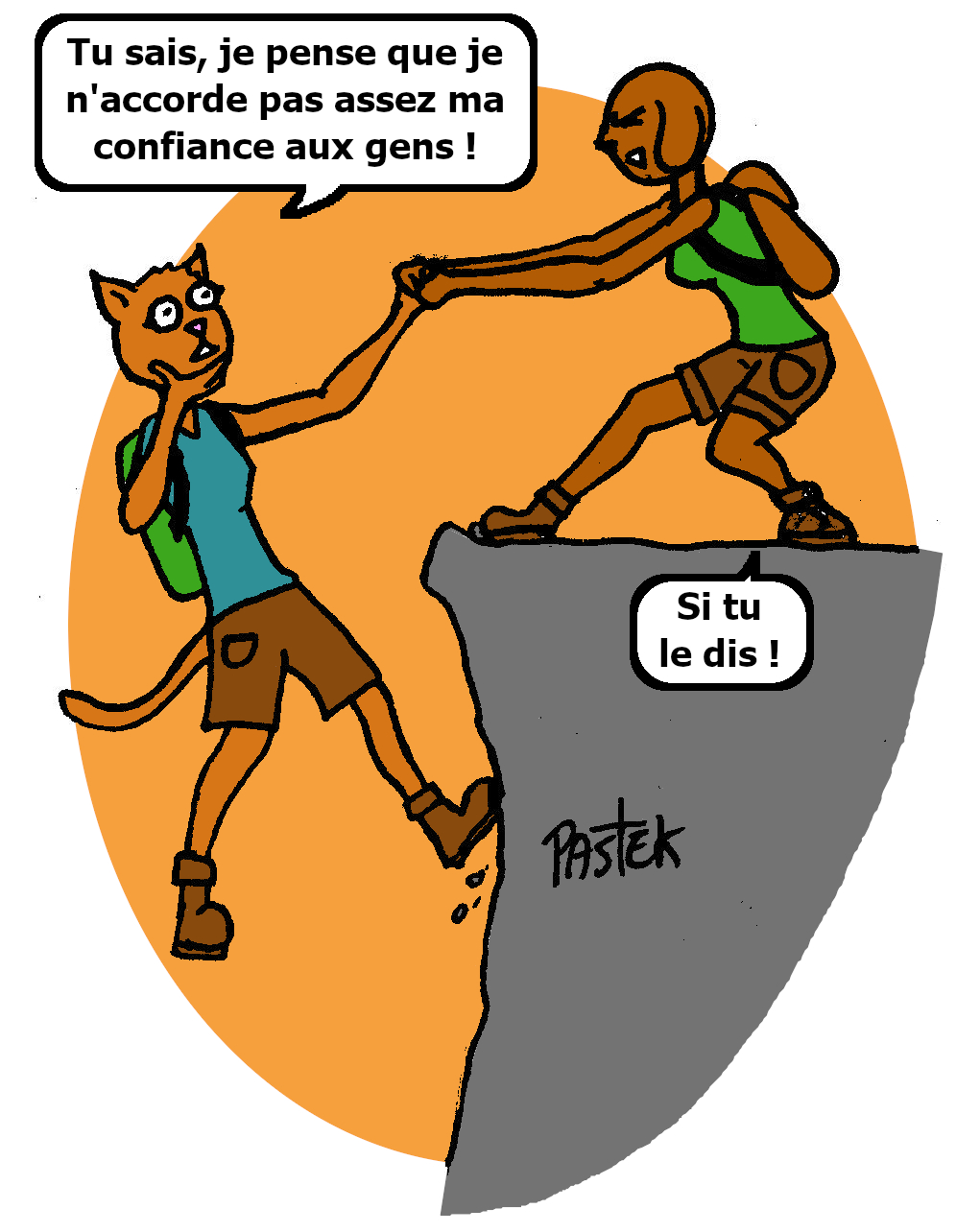 IMPACT ET BENEFİTSThe public interest project Oui Ensemble create a solidarity network for an inclusive and sustainable future.
DİSCOVER HOW OUİ ENSEMBLE REVOLUTİONİZES SOCİAL İNCLUSİONAND MAİNTAİNİNG ACTİVİTYTHROUGHOUT LİFE
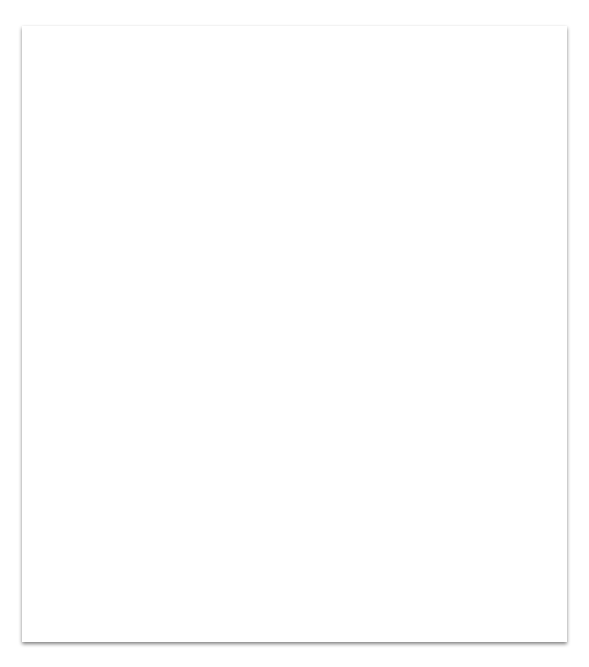 Contact us to learn more! 
Email : asso.ouiensemble@gmail.com
Web site : Oui-Ensemble.org